WRITING- Informational/ Explanatory Literacy TOOLS
www.kbumreading.com
Cut out each of the 6 Steps in the Walk.

Glue them onto large index cards or card stock.

After laminating individual cards, join them together to make a sequential line of steps in writing an INFORMATIONAL/EXPLANATORY paper.
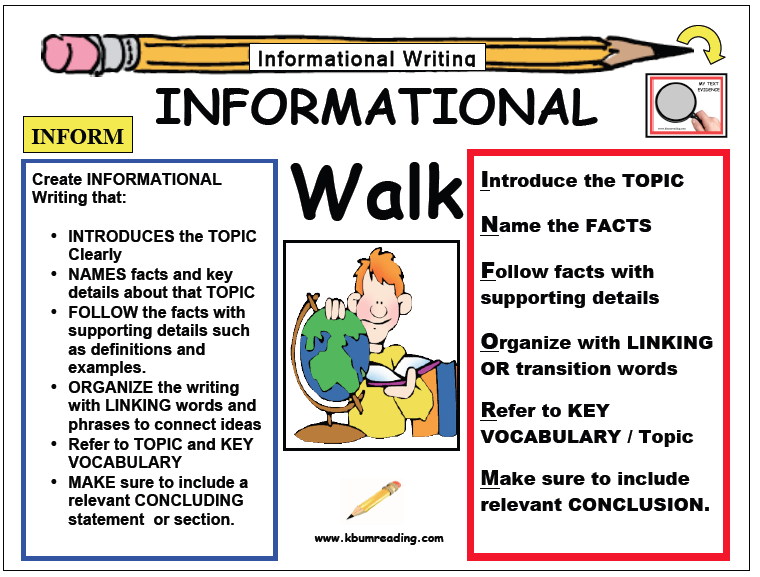 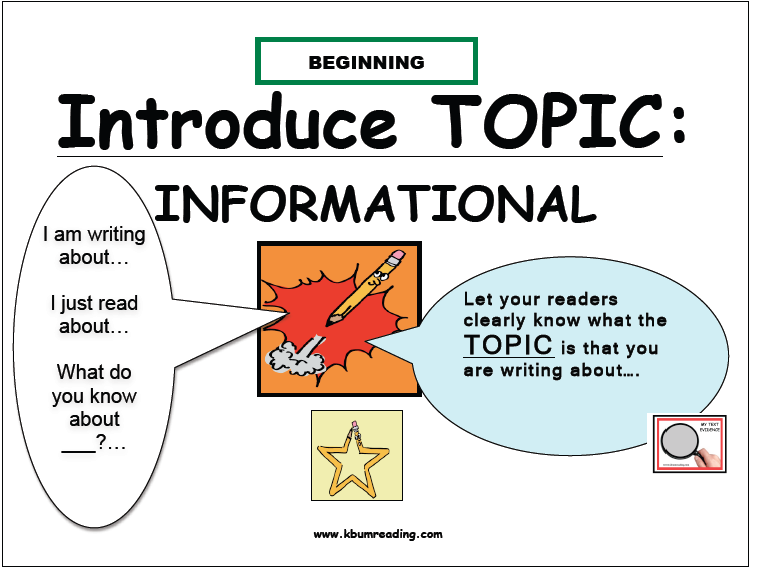 2
1
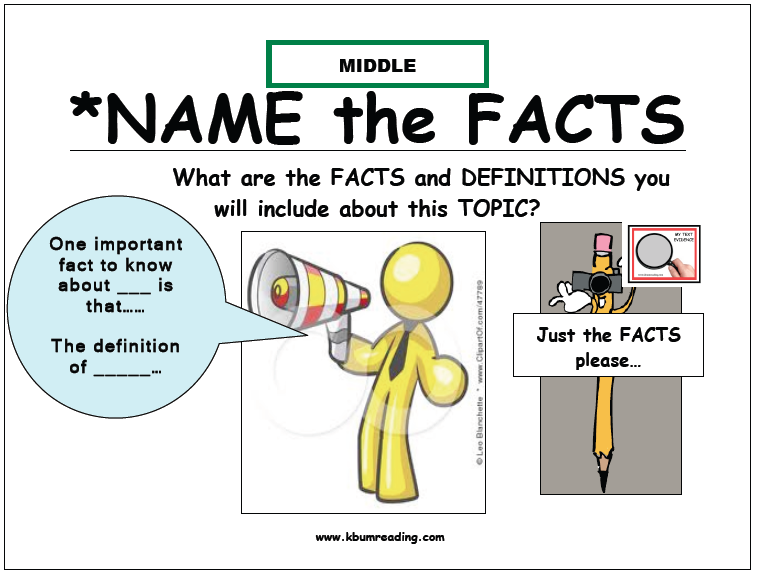 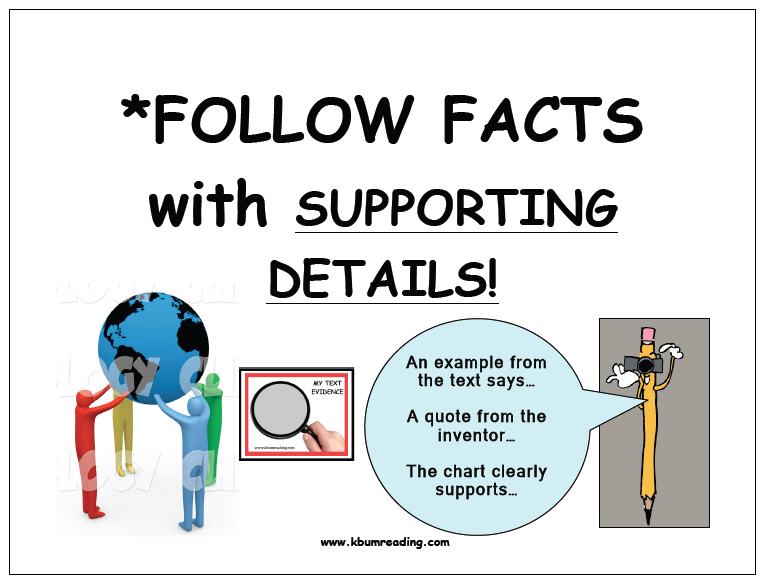 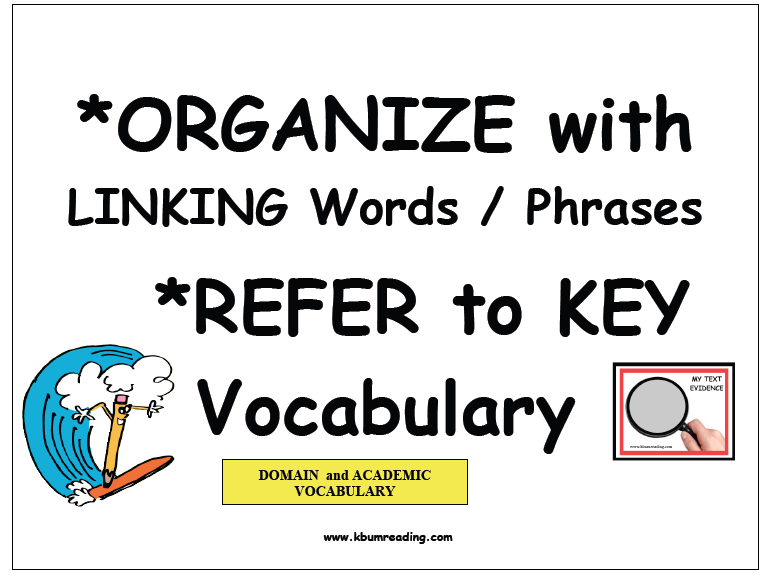 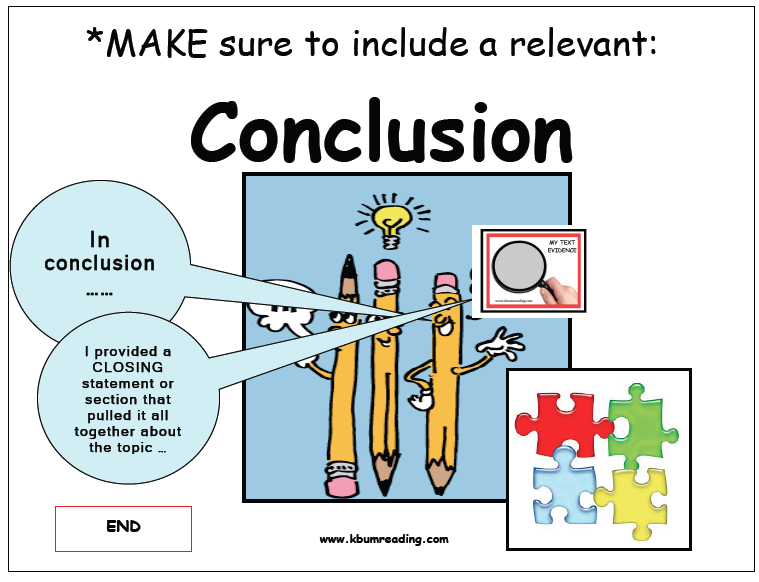